Министерство образования Республики МордовияМУ ДО «Центр эстетического воспитания детей»
Моя педагогическая деятельность :
«Прежде всего воспитать человека, а уже потом - олимпийского чемпиона!»
(электронный портфолио)
Подготовила: педагог дополнительного образования
Крюкова Н.И.
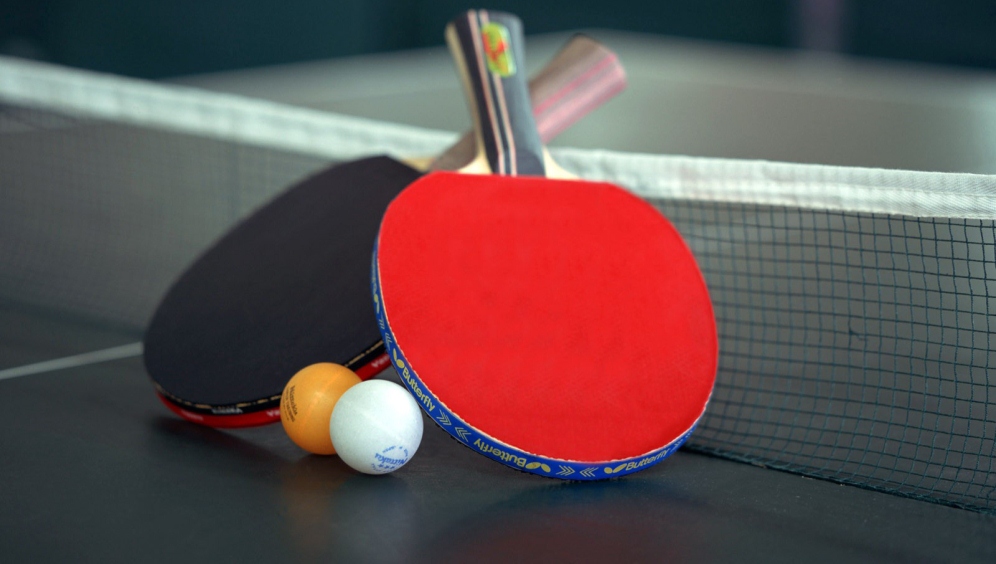 Дата рождения: 04.08.1957 г.
Профессиональное образование:  МГУ им. Н.П. Огарёва, Математик. Преподаватель.
Специальность: Математика
№ диплома: Д – I №230945
Дата выдачи: 13.06.1979 г.
Профессиональная переподготовка: Государственное бюджетное учреждение дополнительного профессионального образования «Мордовский республиканский институт образования» по дополнительной профессиональной программе «Современные педагогические технологии в системе дополнительного образования детей»
№ удостоверения: 133100743676
Дата выдачи: 26.04.2019
Стаж педагогической работы :  41 год, в данном учреждении 13 лет.
Наличие квалификационной категории: высшая
Методическая проблема: Формирование спортивного потенциала у детей.
ХАРАКТЕРИСТИКА  ПРЕДСТАВЛЕНИЕ
Реализация образовательных программ
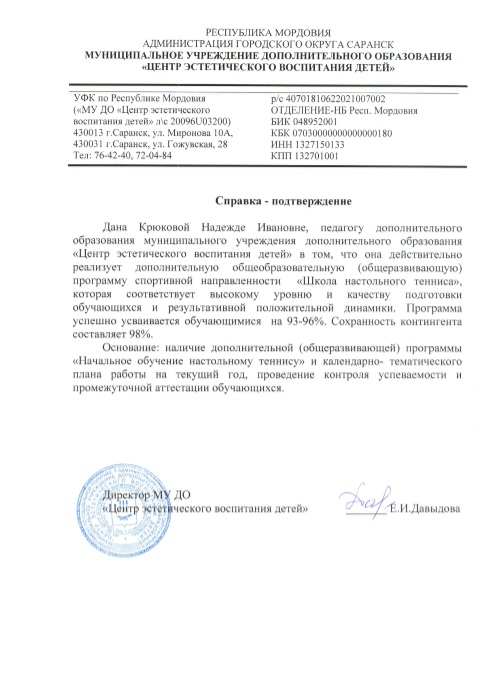 Результаты участия в инновационной (экспериментальной) деятельности
Участие детей в конкурсах
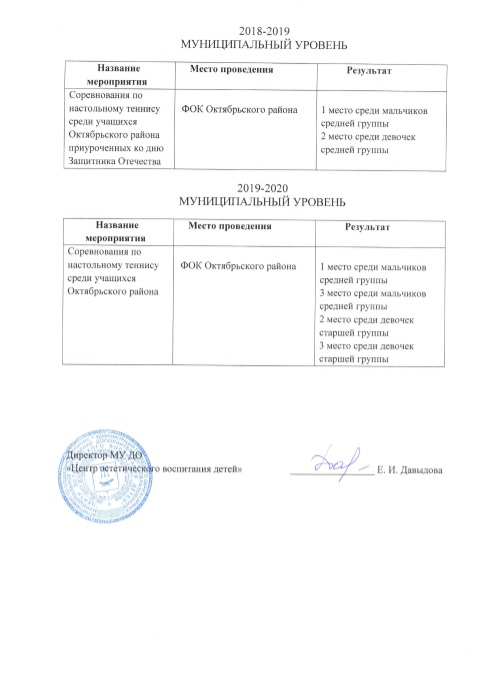 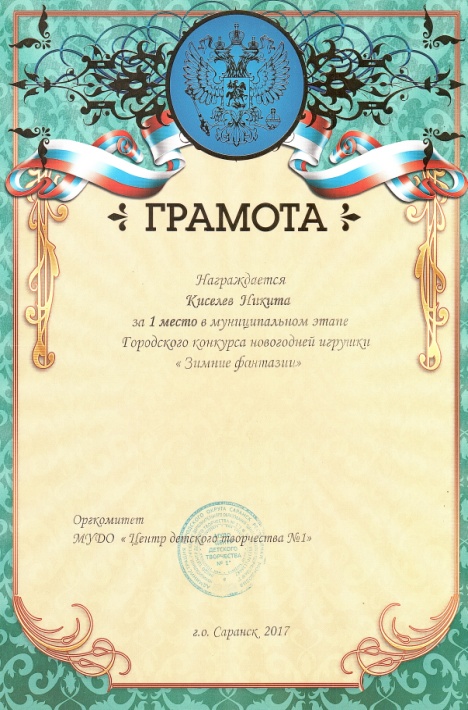 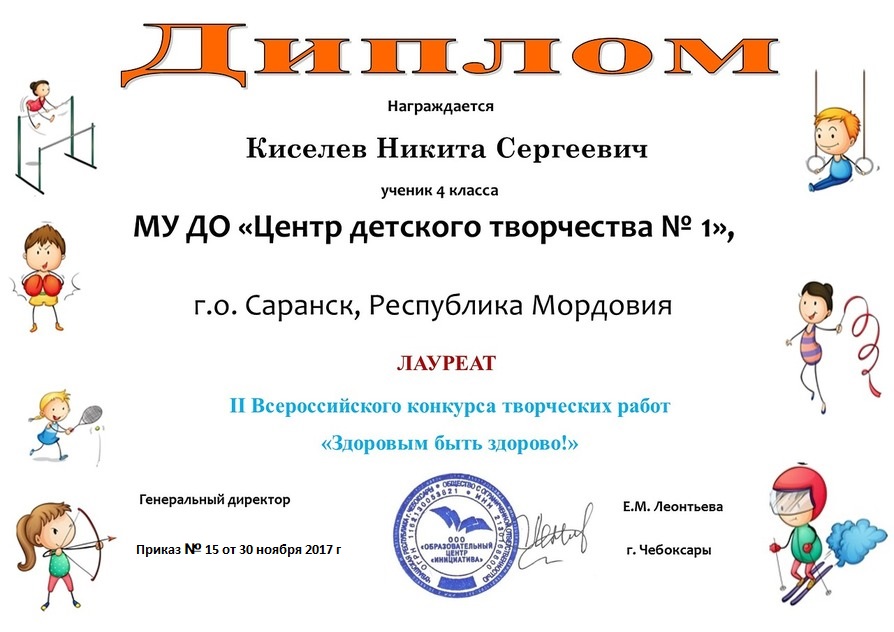 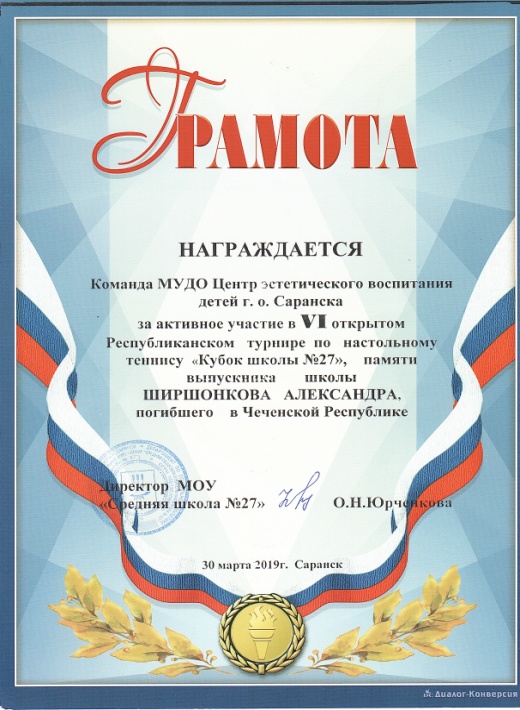 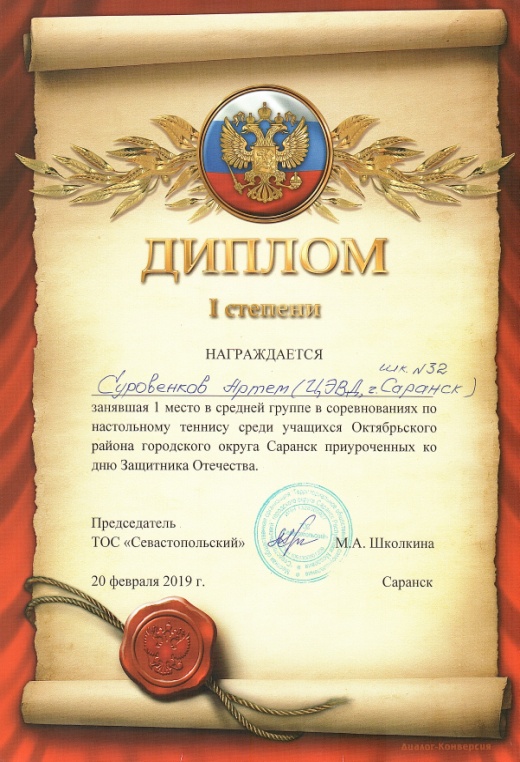 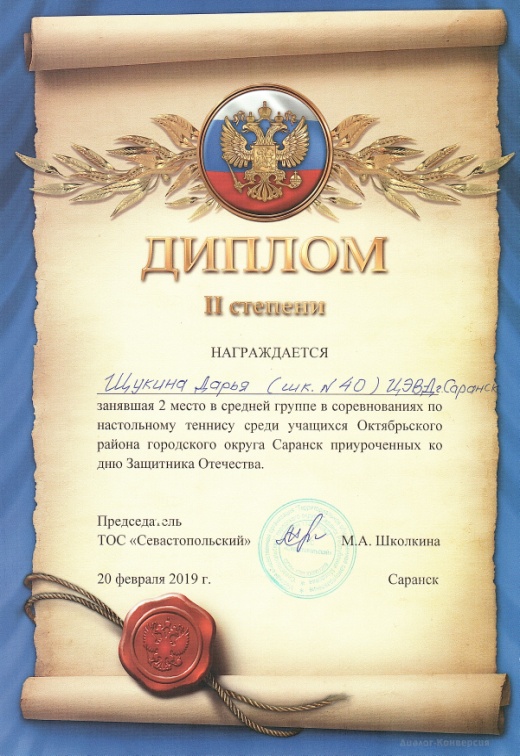 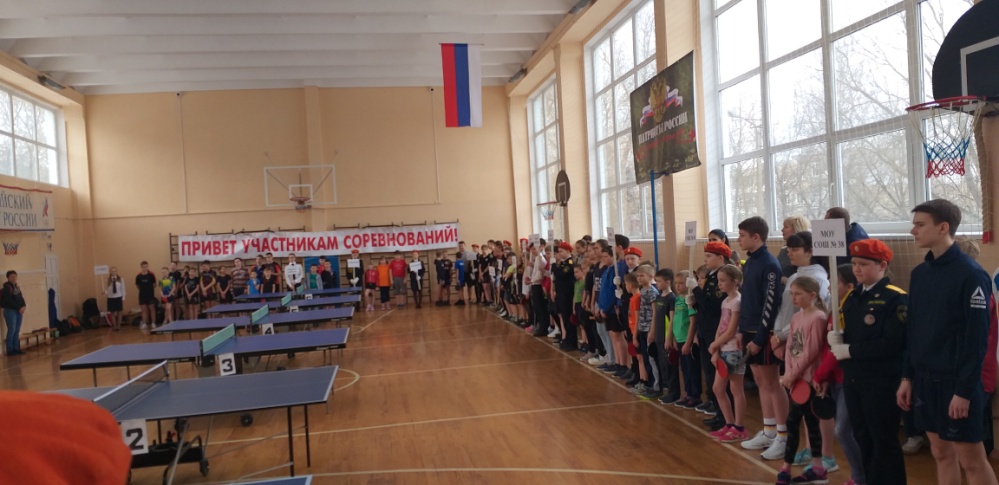 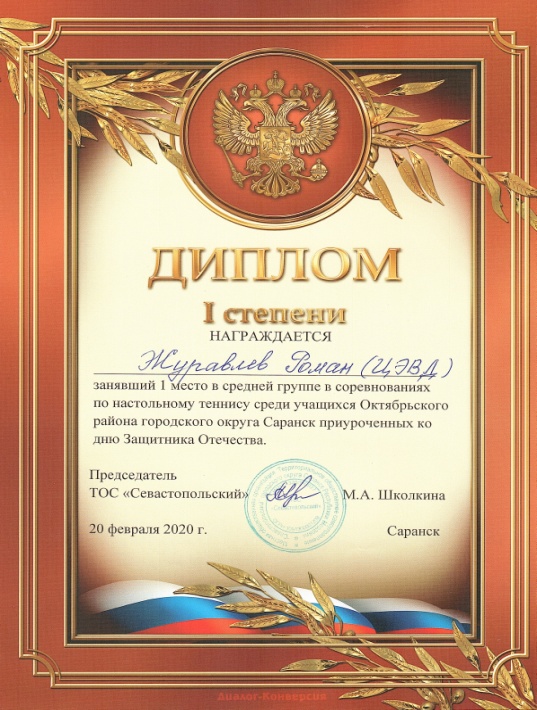 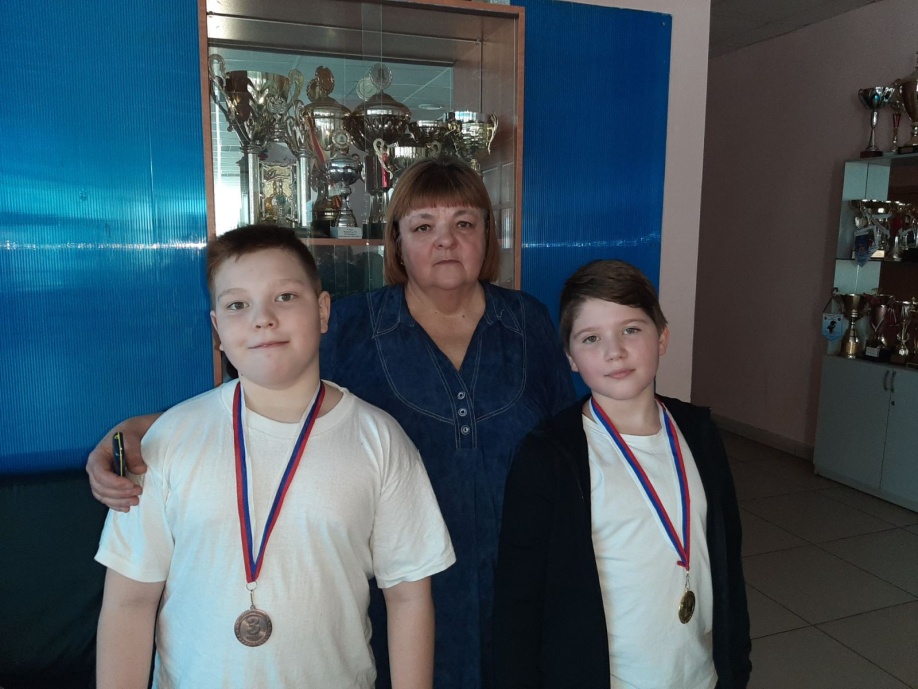 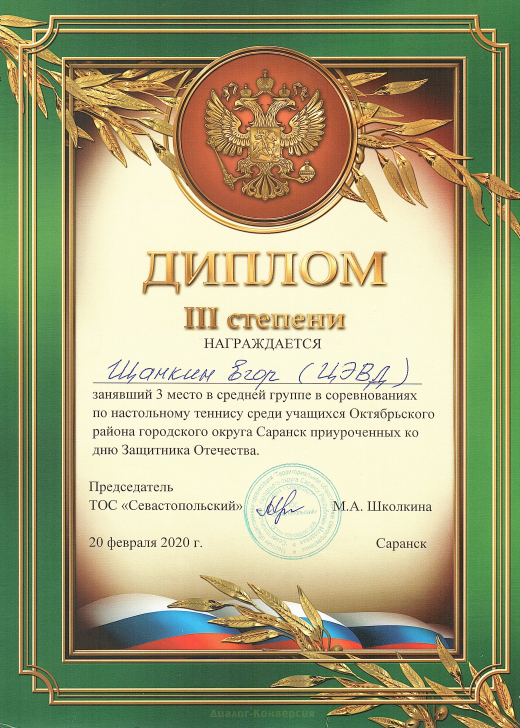 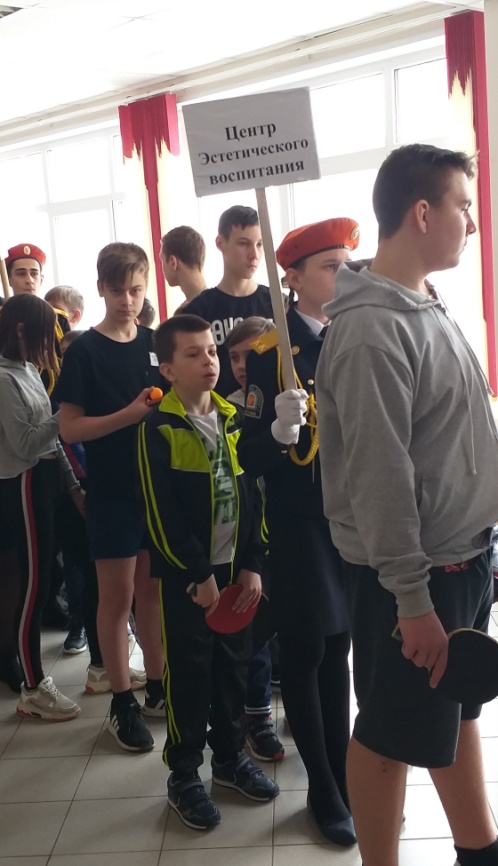 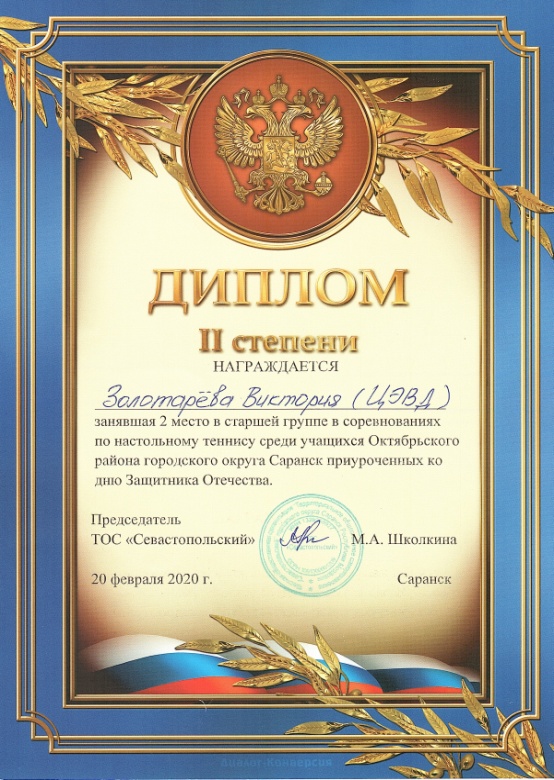 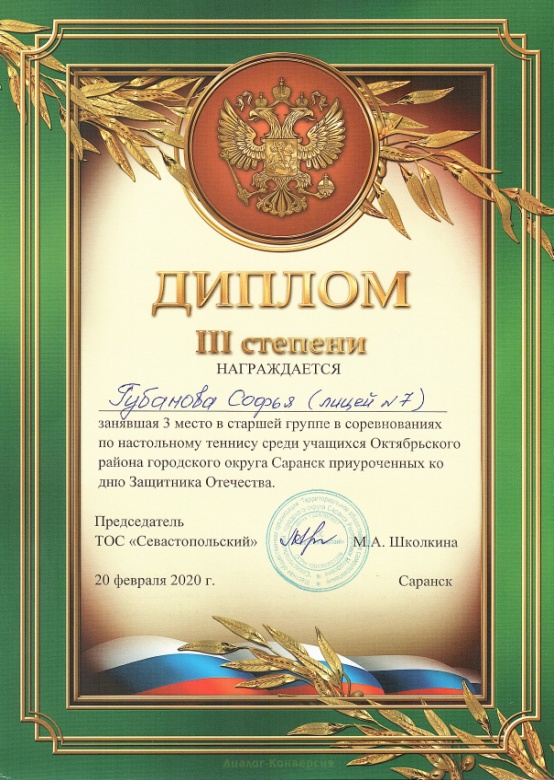 Наличие публикаций
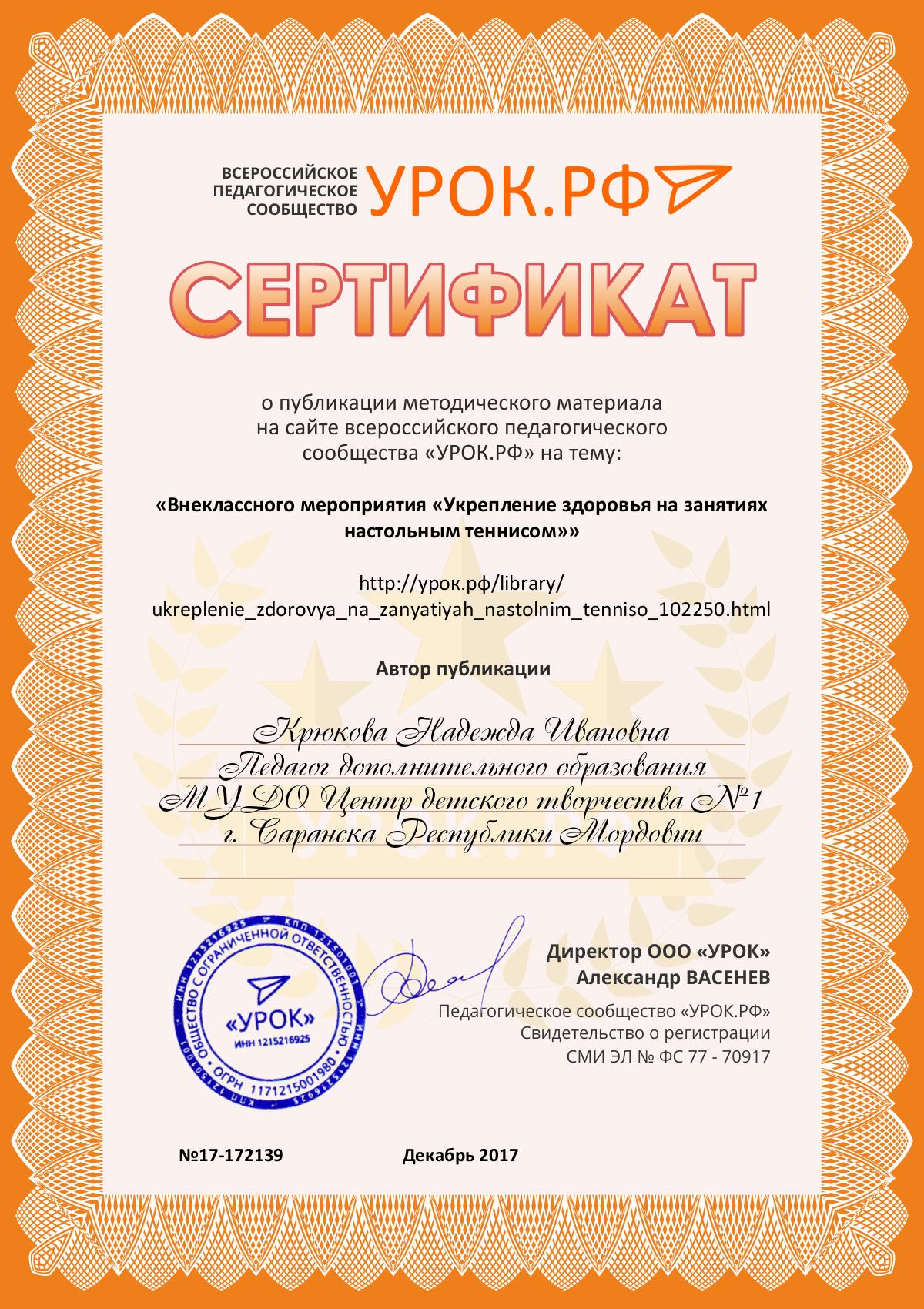 Наличие авторских программ, методических пособий
Выступления на заседаниях методических советов, научно-практических конференциях, педагогических чтениях, семинарах, секциях, форумах, радиопередачах(очно)
Проведение мастер-классов, открытых мероприятий
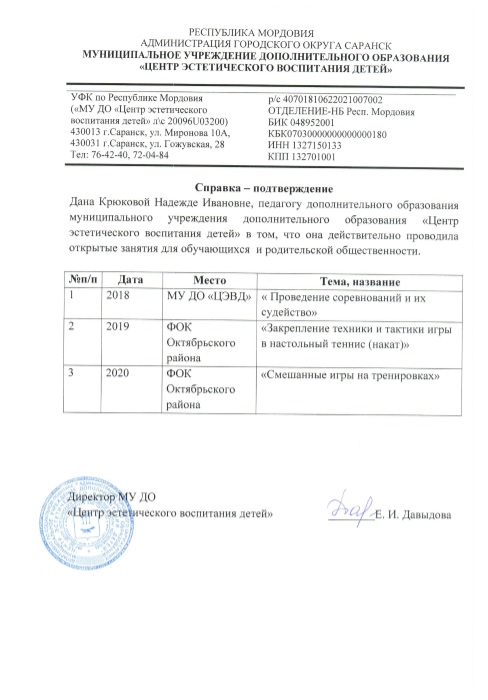 Общественно-педагогическая активность: участие в комиссиях, педагогических сообществах, в жюри, конкурсах
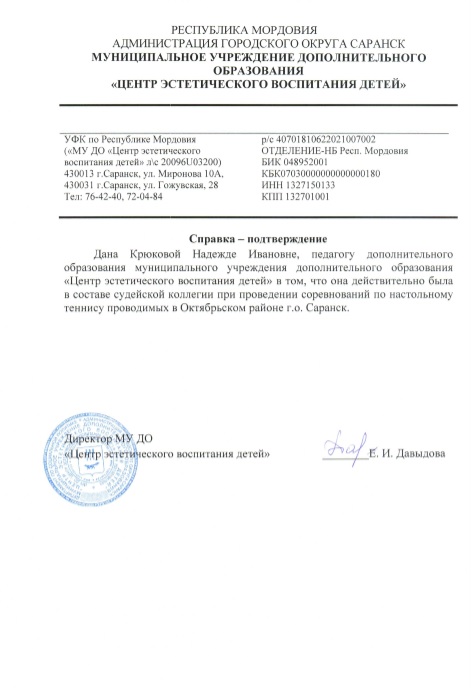 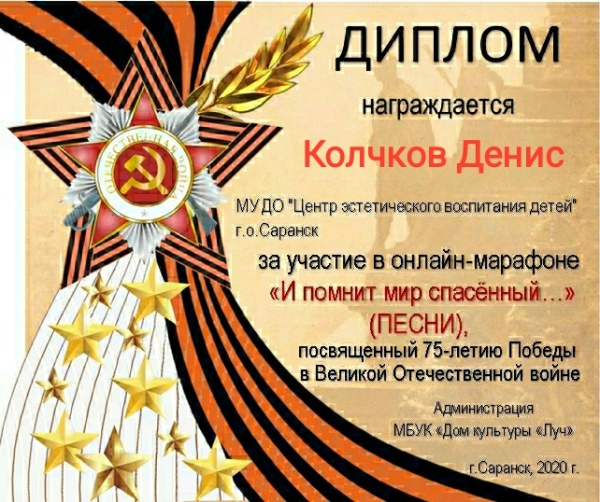 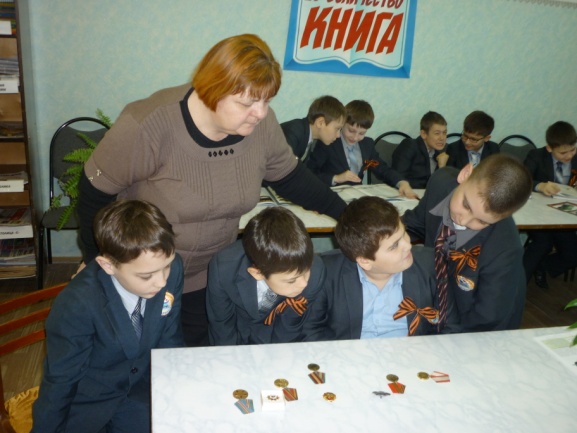 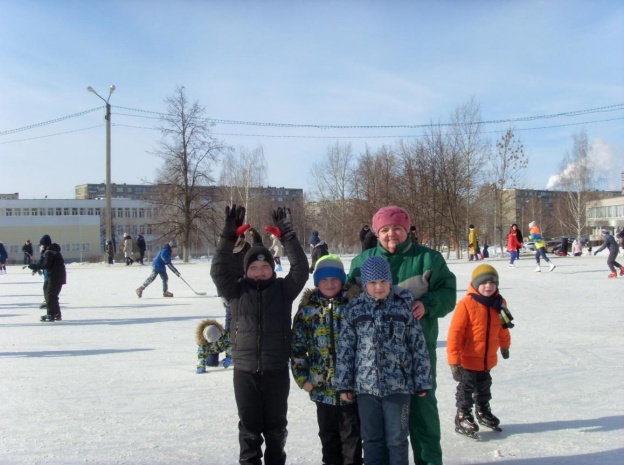 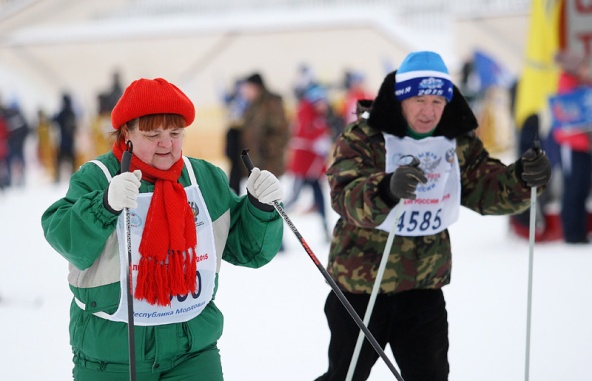 Позитивные результаты работы с детьми
Участие педагога в профессиональных конкурсах
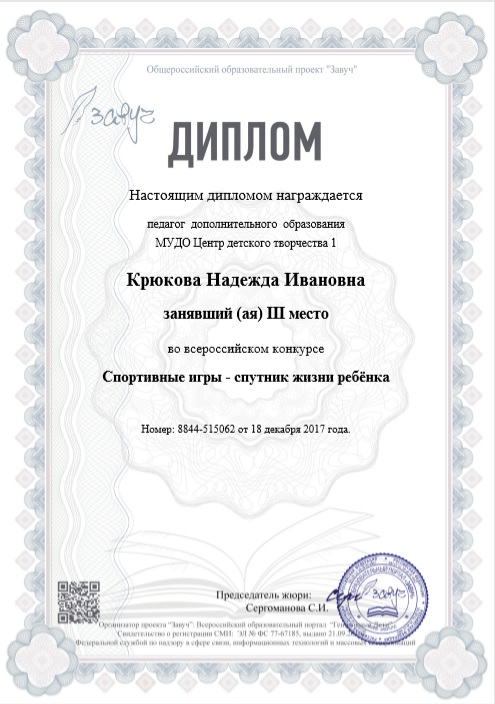 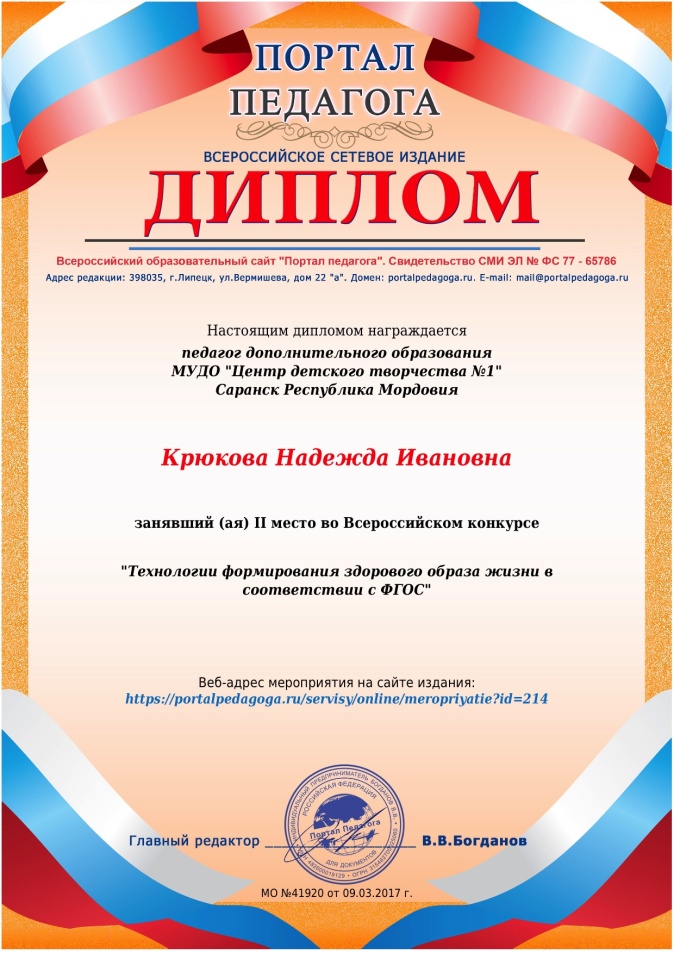 Награды и поощрения
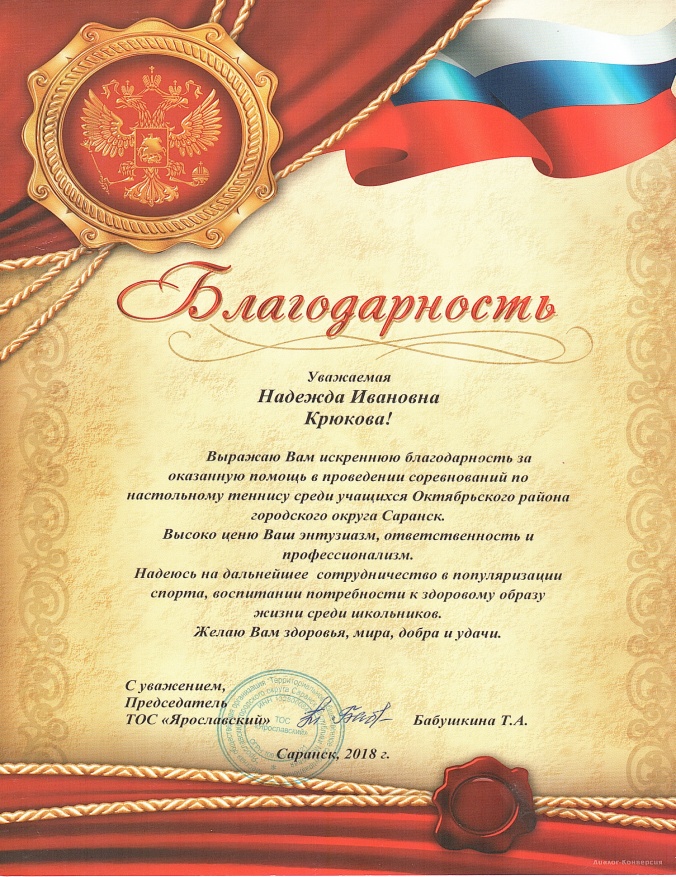 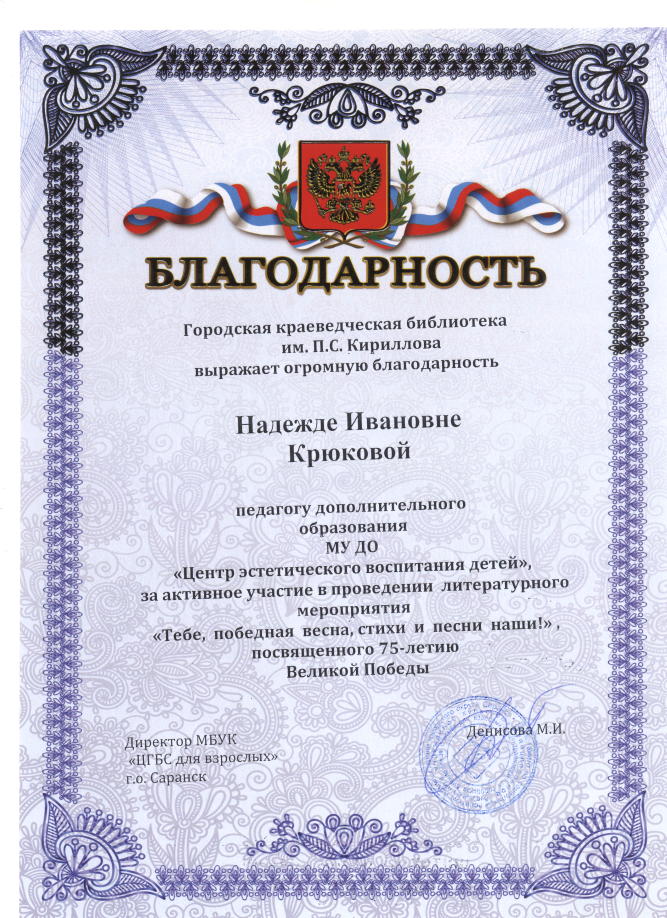